Access to Services In Rural Southwest Virginia:
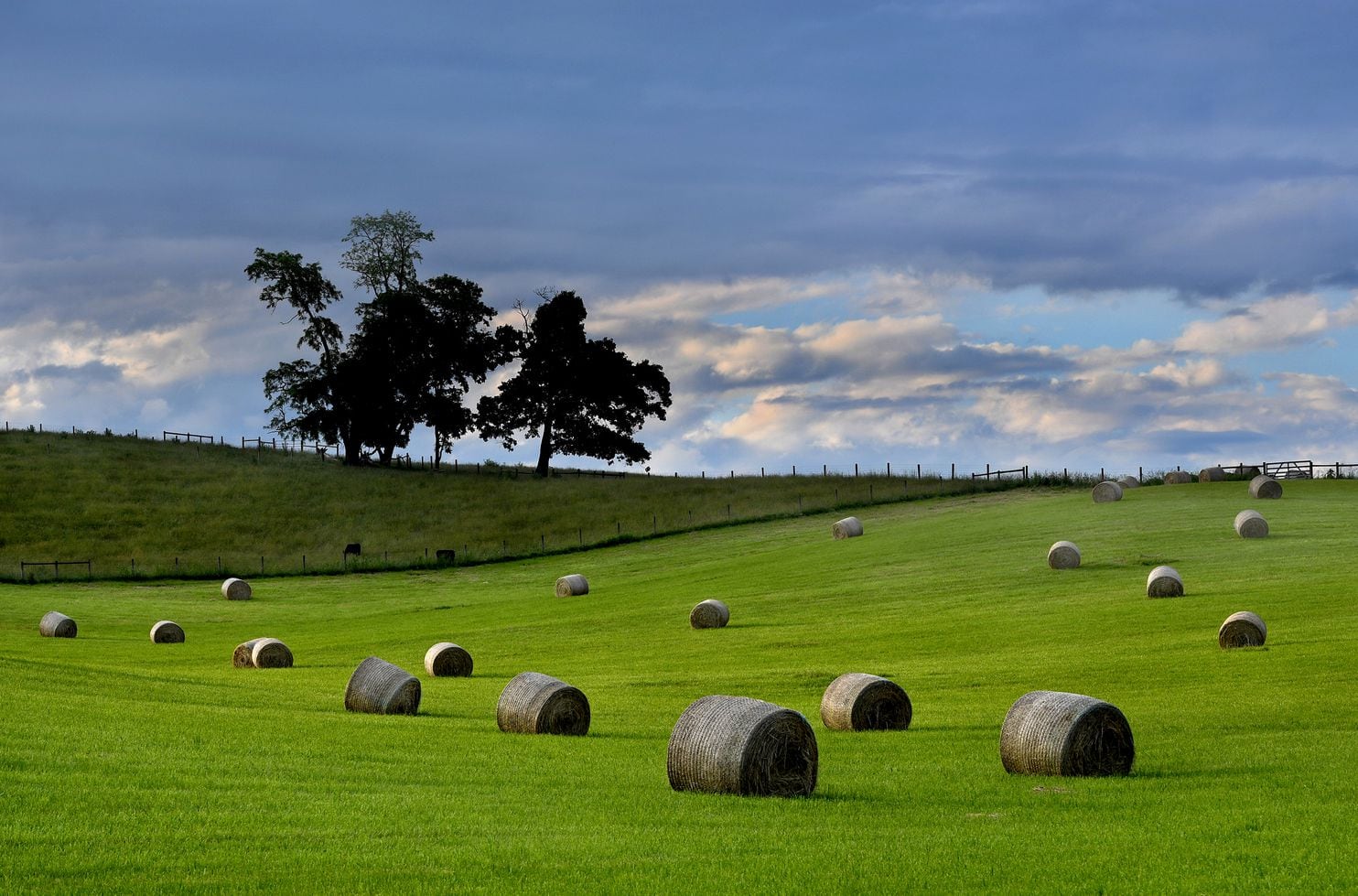 A Transportation Issue
Lucinda Childs-White, Department of Corrections

Brian Moyer, Department of Game and Inland Fisheries

Cherrey Wallace, Department of Corrections

Tom Herthel, Department of Veterans Services
Issue:  Access to Services
Lots of services exist in Southwest Virginia
Medical (with limits)
State-provided services 
Still, services are “unavailable” unless citizens have the means to access and benefit from them
Access is the gap which we address
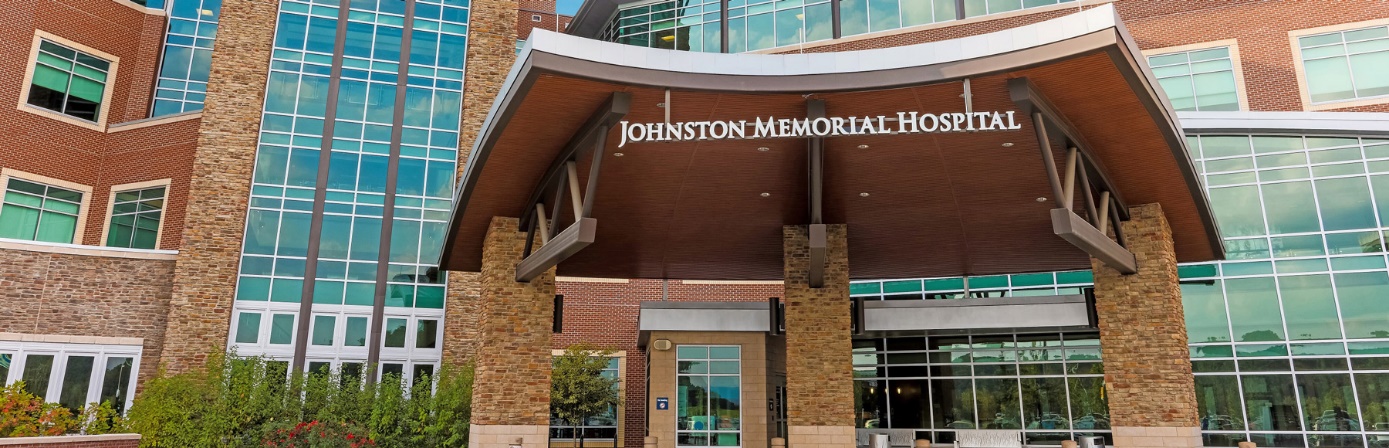 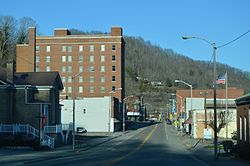 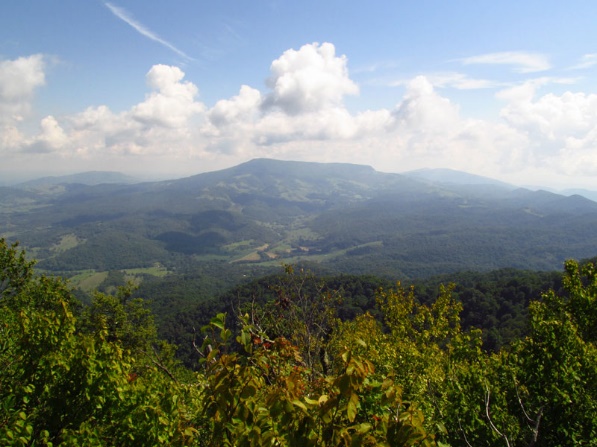 Rural Virginia
Multiple Definitions of “Rural”
Census Bureau:  “Any place outside a town, city, or ‘urban cluster’ with more than 2,500 residents.”
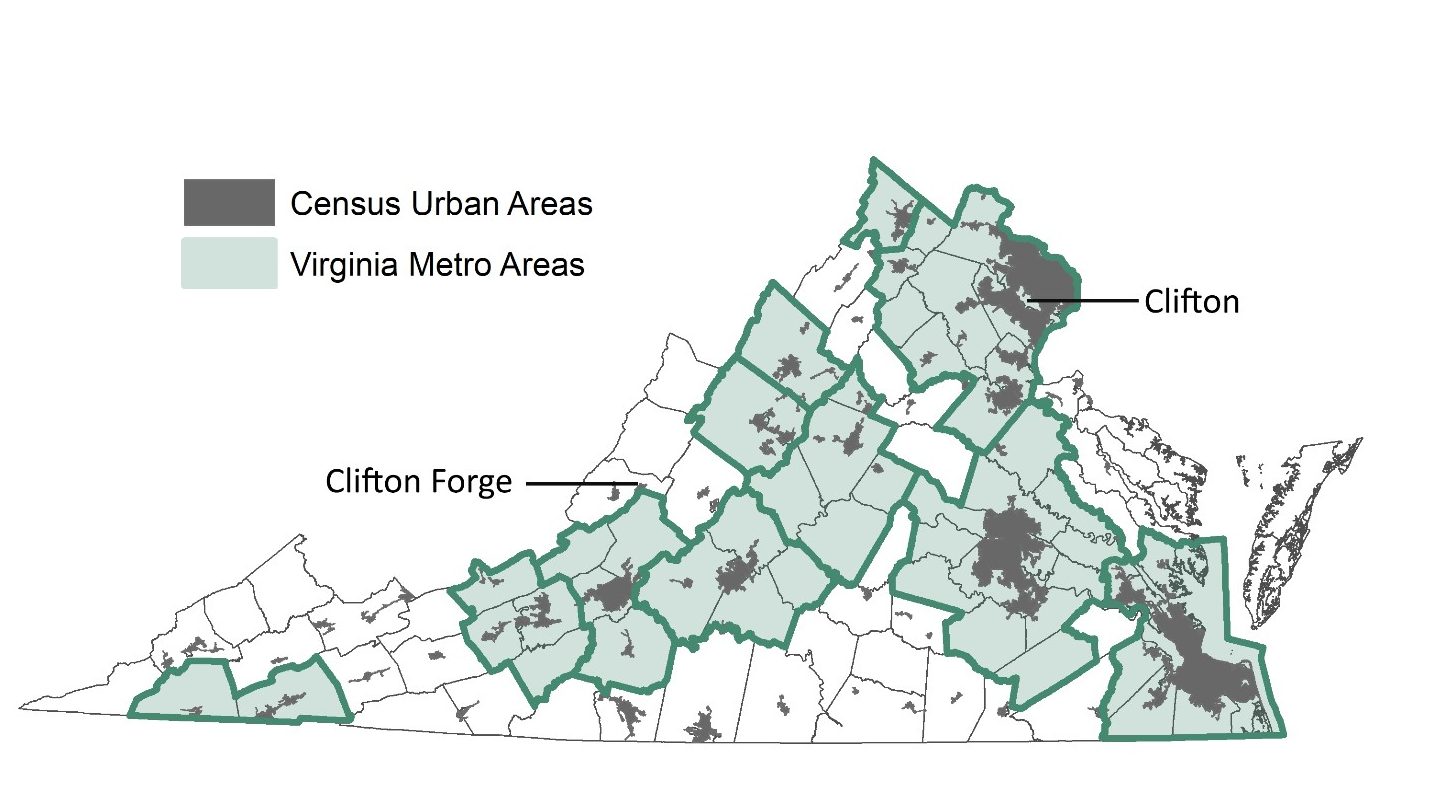 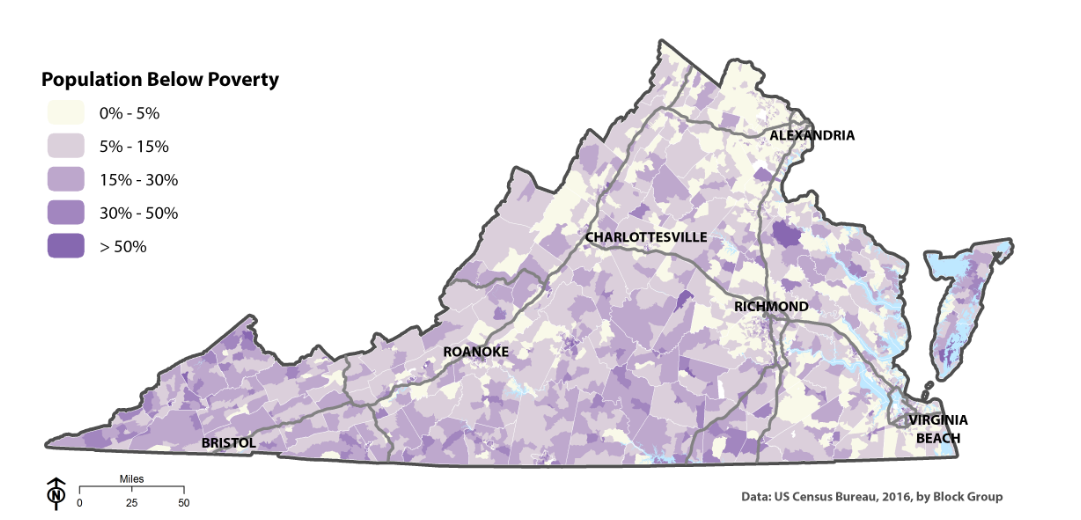 Rural Southwest Virginia
SW Virginia is Mostly Rural – population of 392,112
65 residents per square mile (compared to 202 per square mile state-wide)
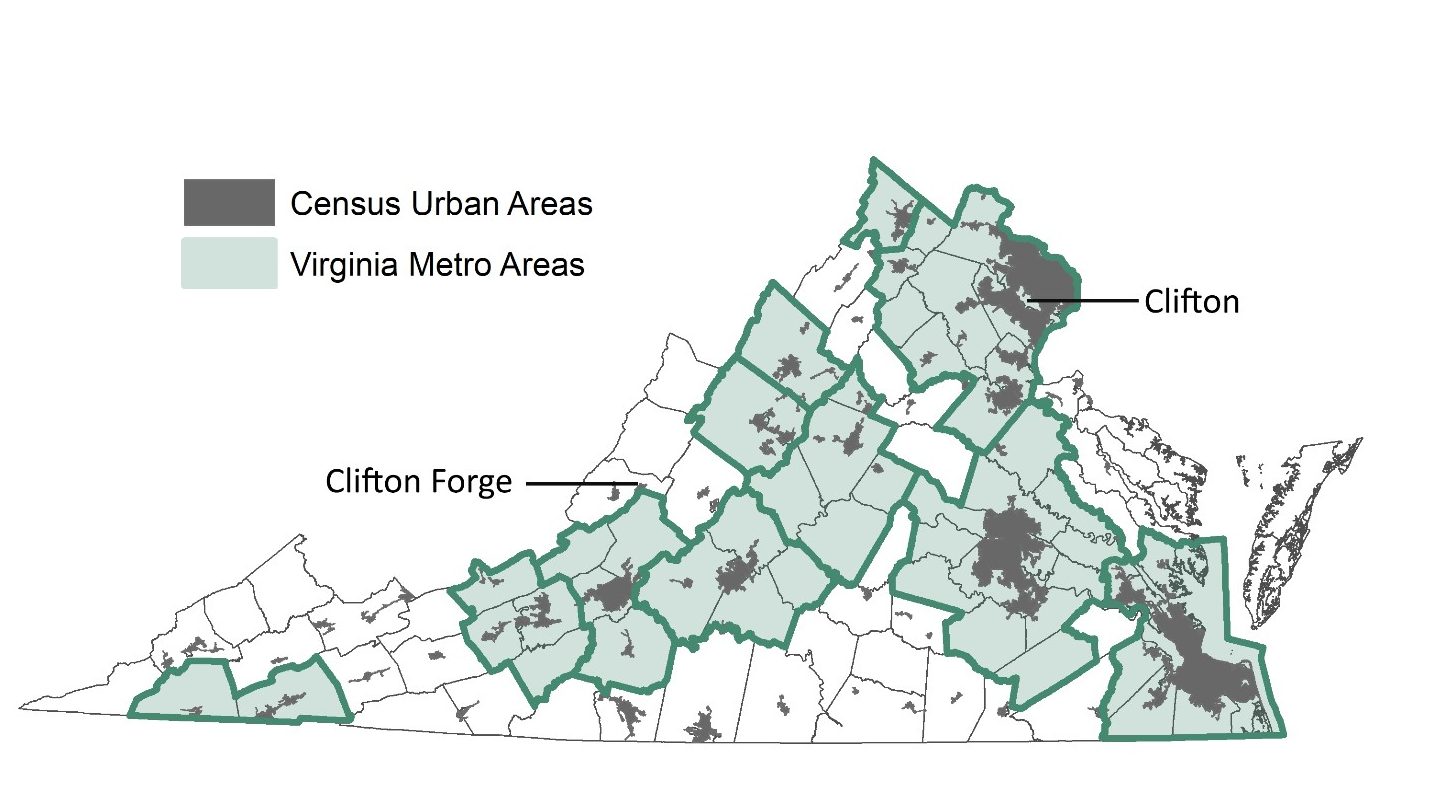 White Areas = Rural Areas in Virginia
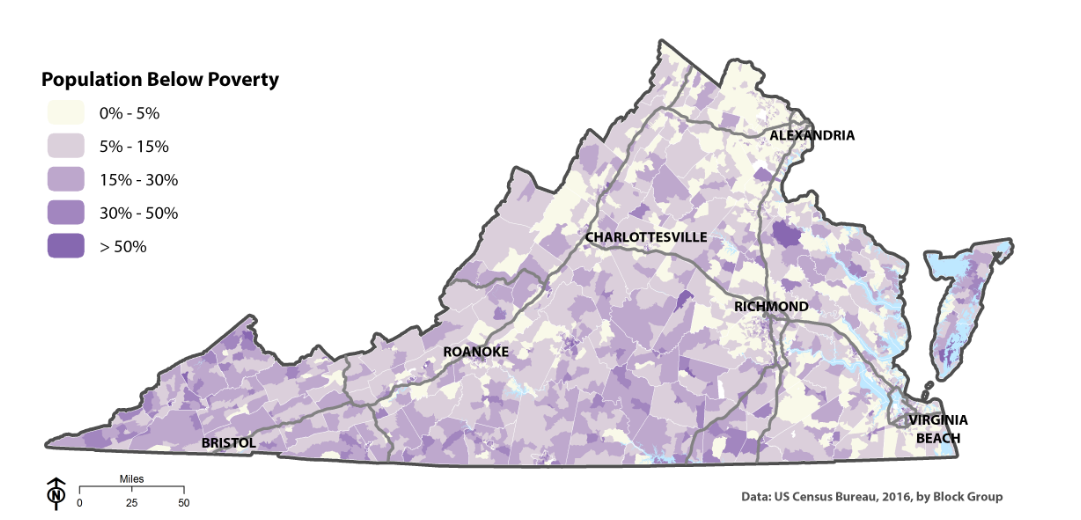 Limiting Factors – Access
Cost of Car Ownership - $9K Annually 
Single Vehicle Homes
No Vehicle Homes
Financial Limitations – Insurance, Gasoline 
No License: 
Elderly 
Substance Abuse (Opioids / Alcohol)
Severe Disability
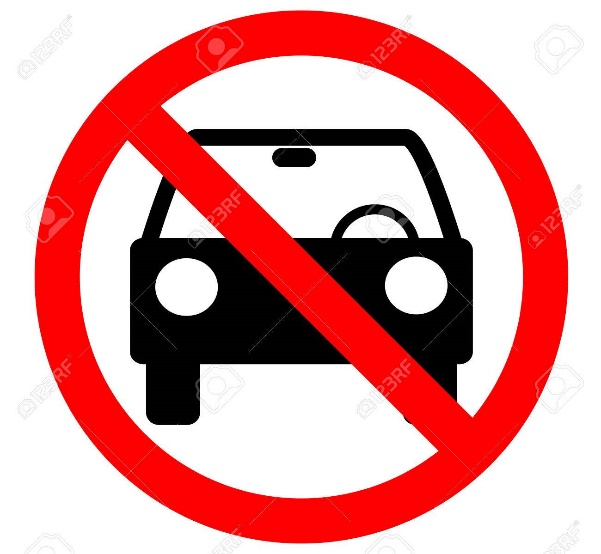 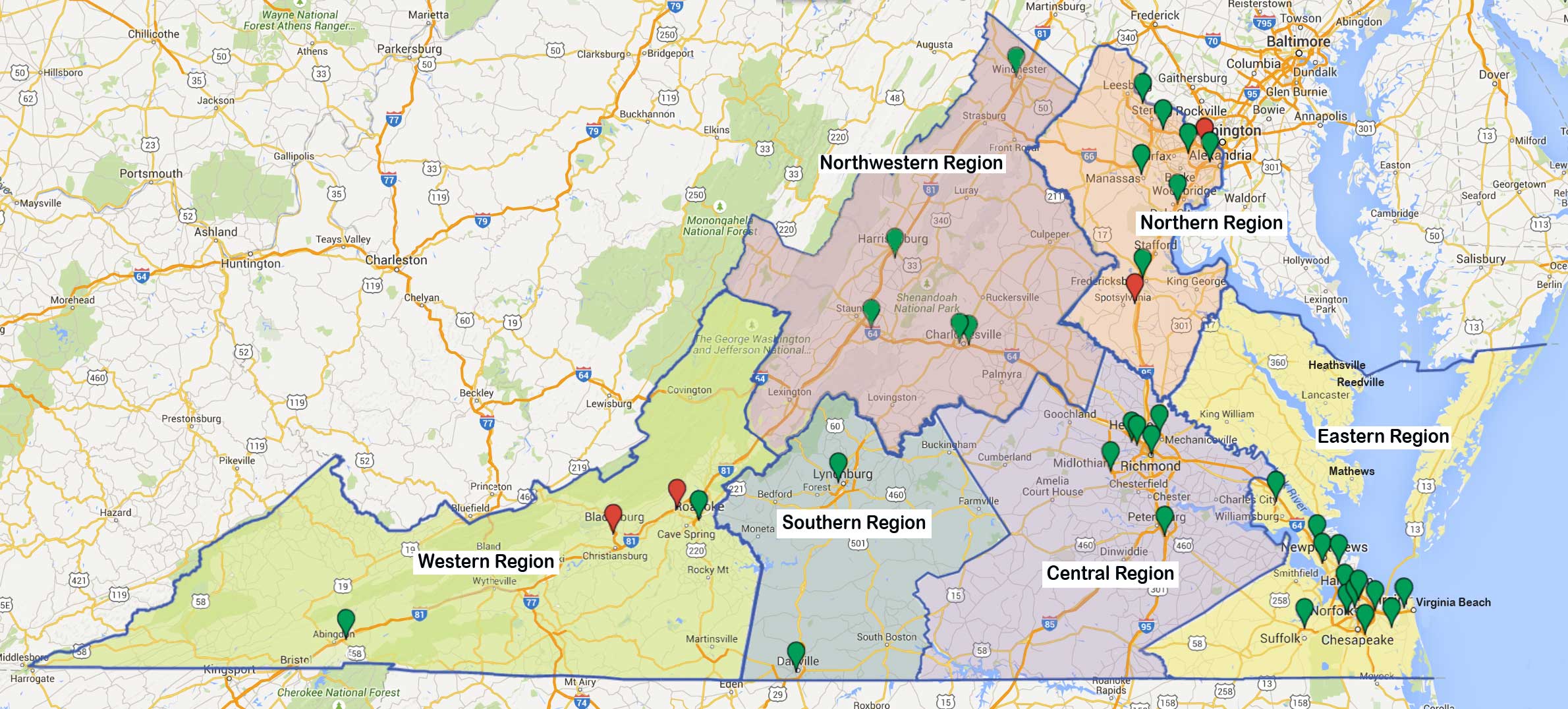 Limiting Factors – Distance & Weather
Narrow and Winding Roads
Tazewell to Salem – 121 Miles (2 hrs); RT gas $18-$36
Clintwood to Abingdon – 60 Miles (1 hr 22 mins); RT gas $10-$18 
Grundy to Roanoke – 178 Miles (3 hrs); RT gas $27-$52 
Jonesville to Johnson City – 67 Miles (1 hr 22 mins); RT gas $10-$20
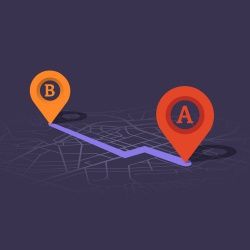 https://www.distance-cities.com
Limiting Factors-Medical Shortage
SW Virginia has a health care workforce shortage
Critical shortage of behavioral health providers
Requires traveling long distances to access specialty health care
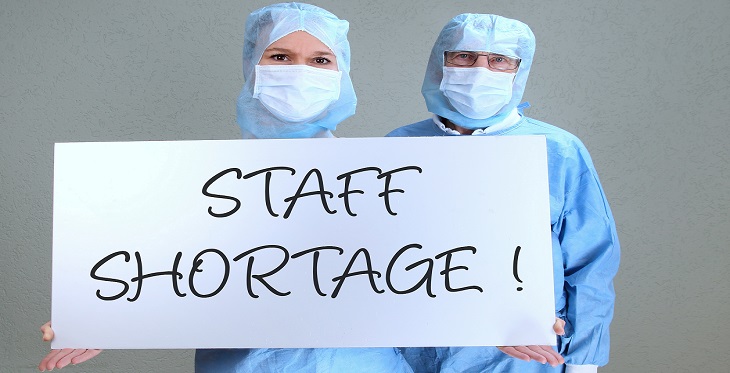 Impact On:
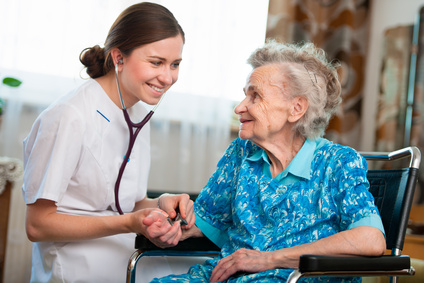 The Elderly
Disabled Citizens
Low-Income Individuals and Families
Veterans
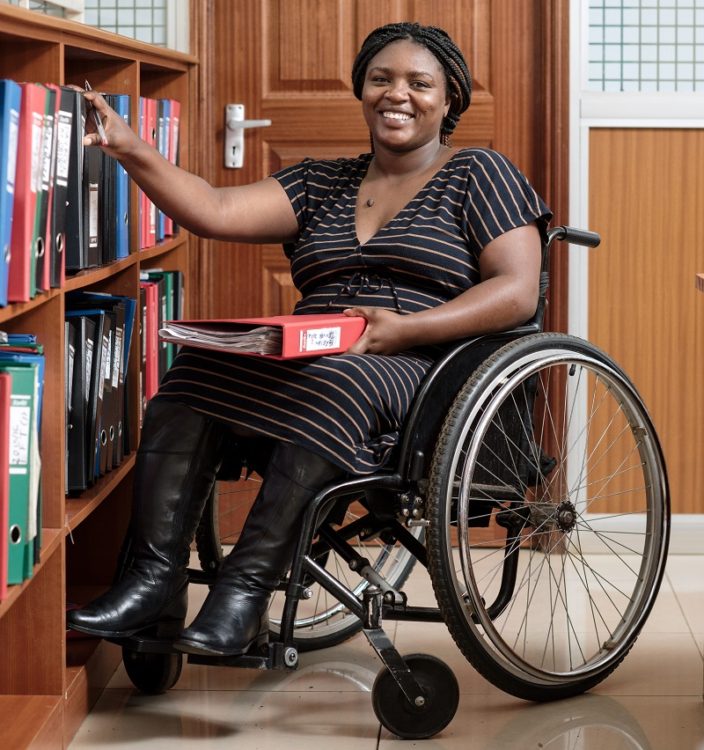 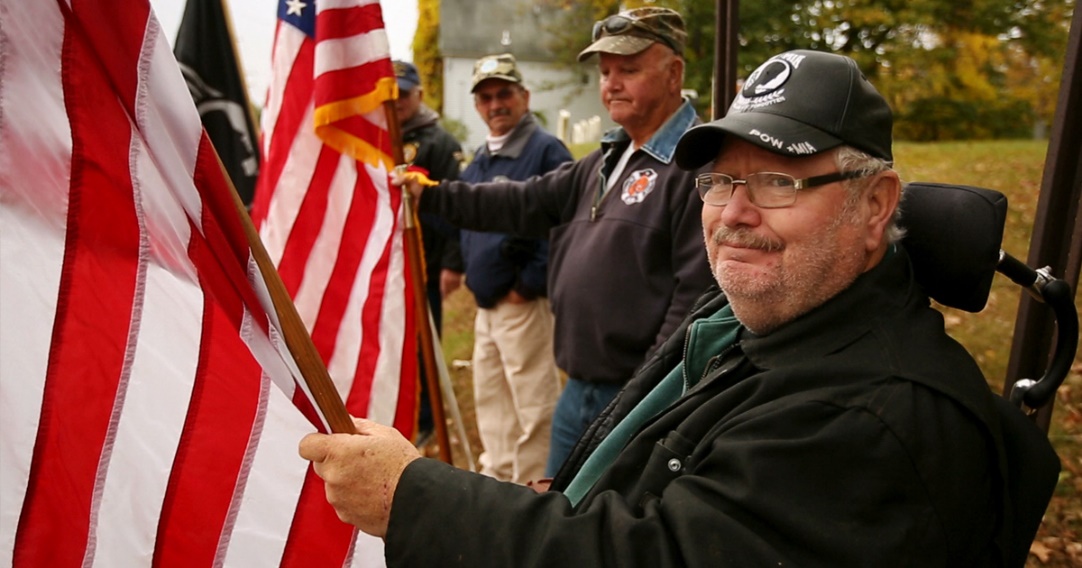 Impact On: Elderly
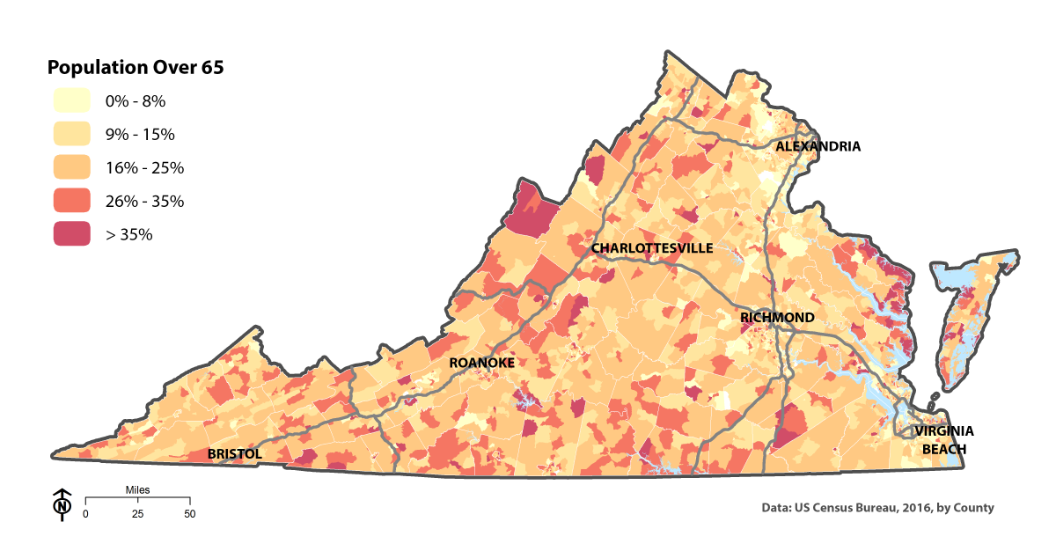 Impact On: Elderly
SW Virginia:  78,442 (20%)
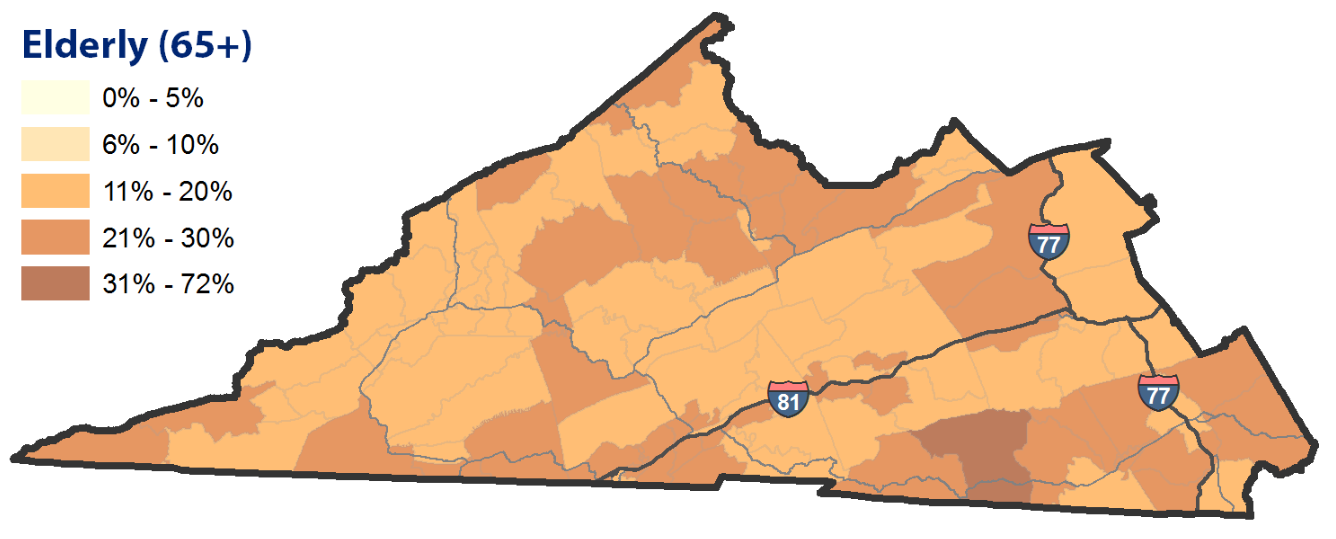 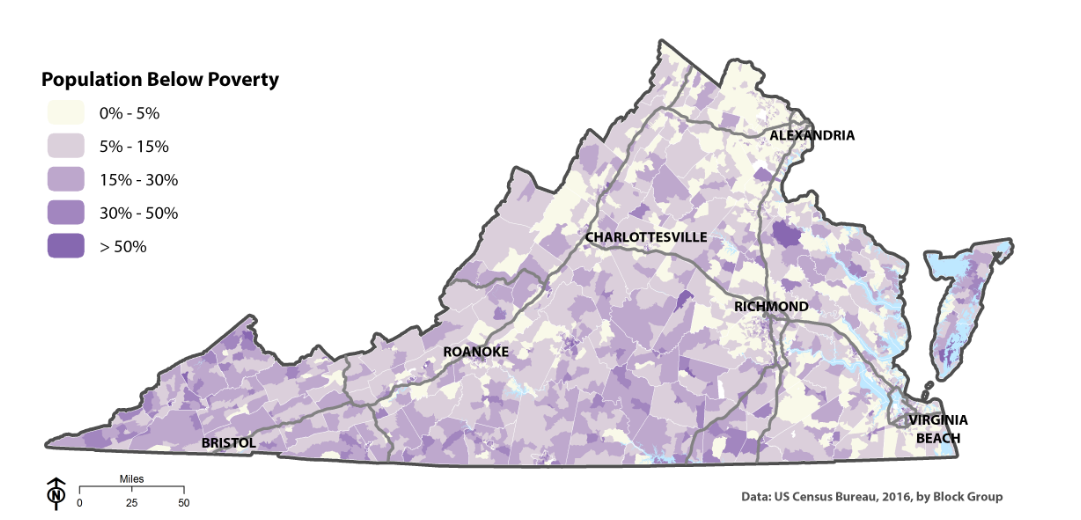 Impact On: Disabled
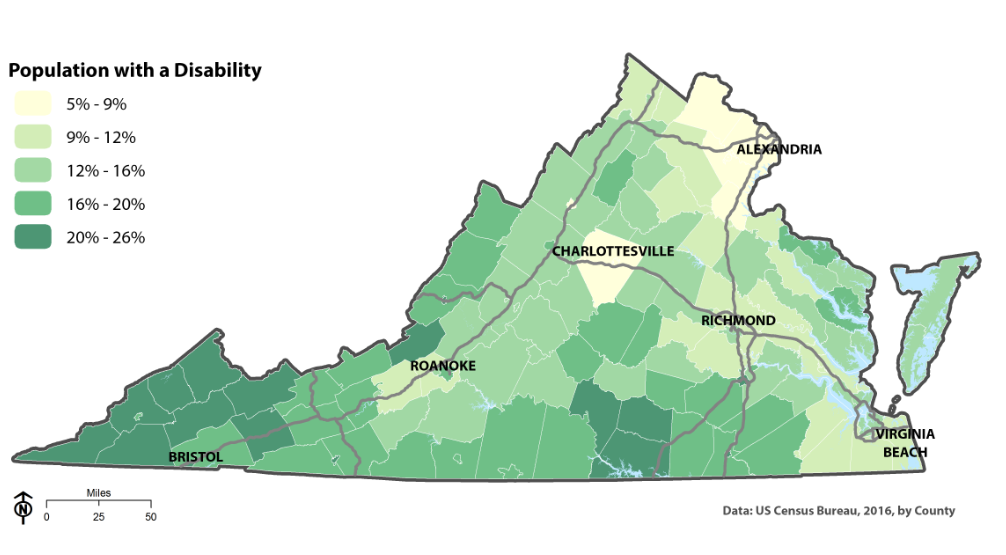 Impact On: Disabled
82,343 (21%)
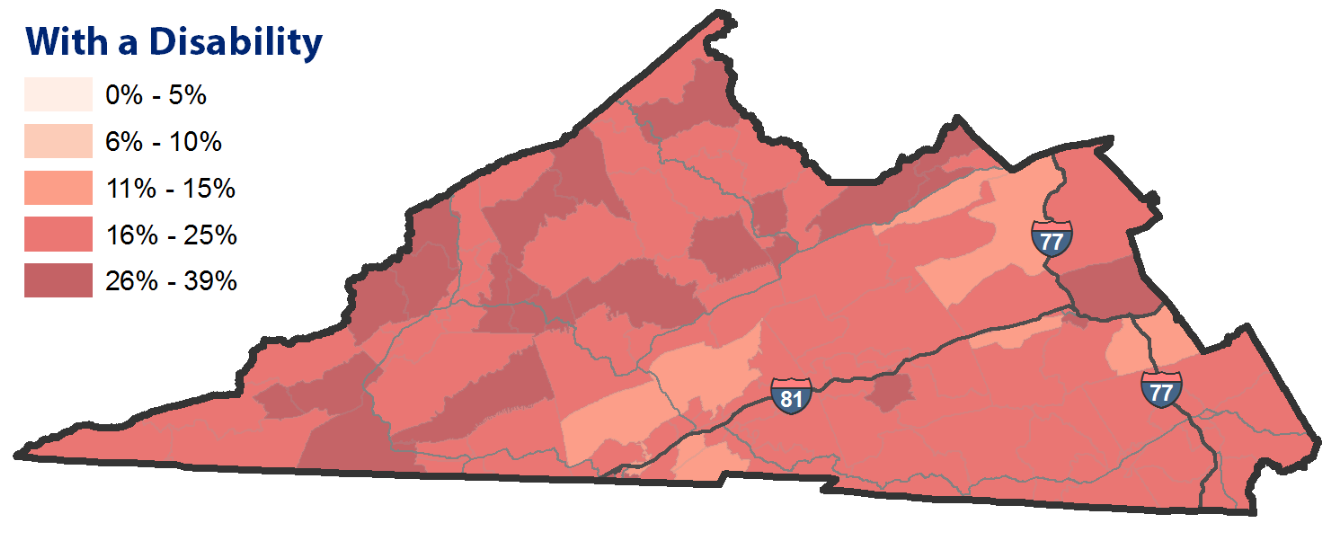 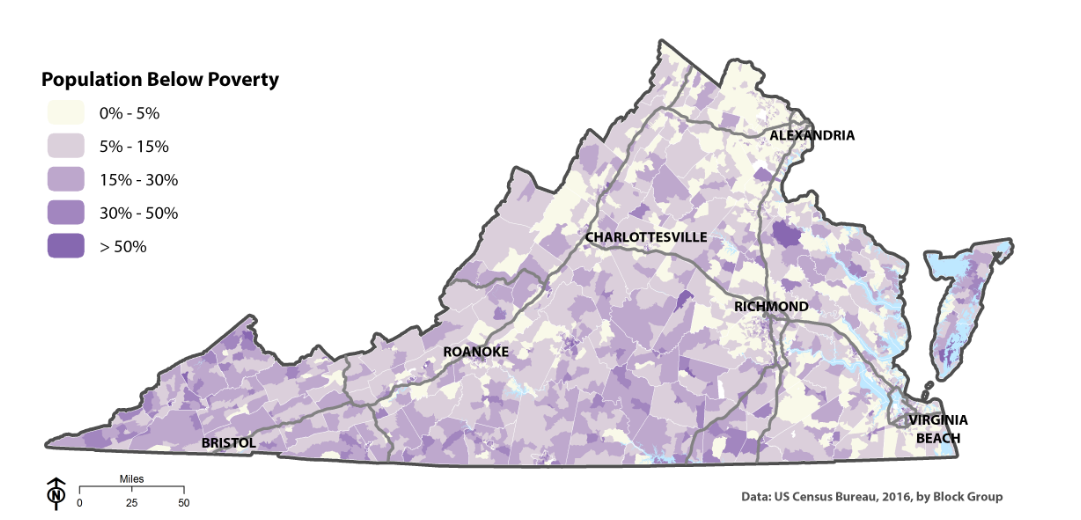 Impact On: Poverty
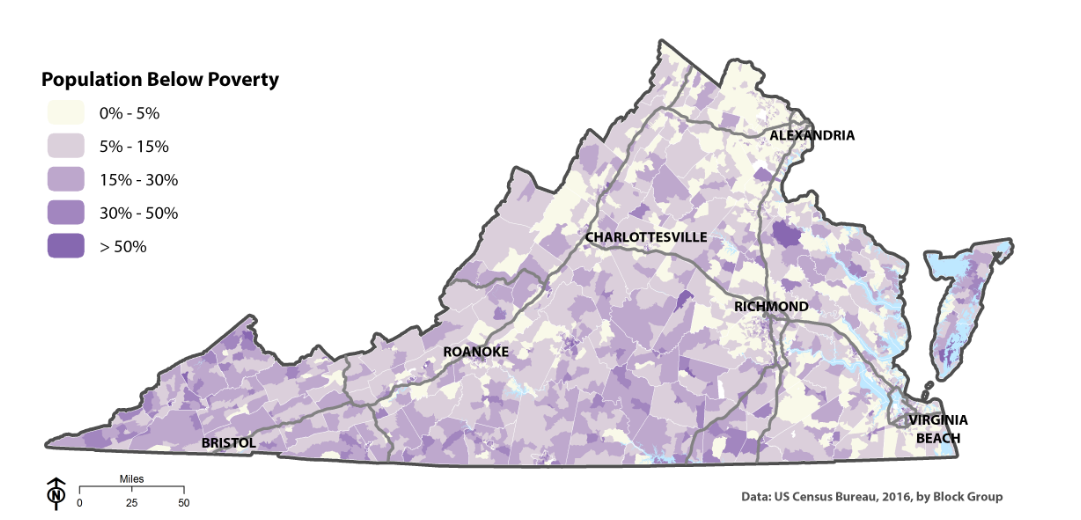 Impact On: Poverty
71,000 (18%)
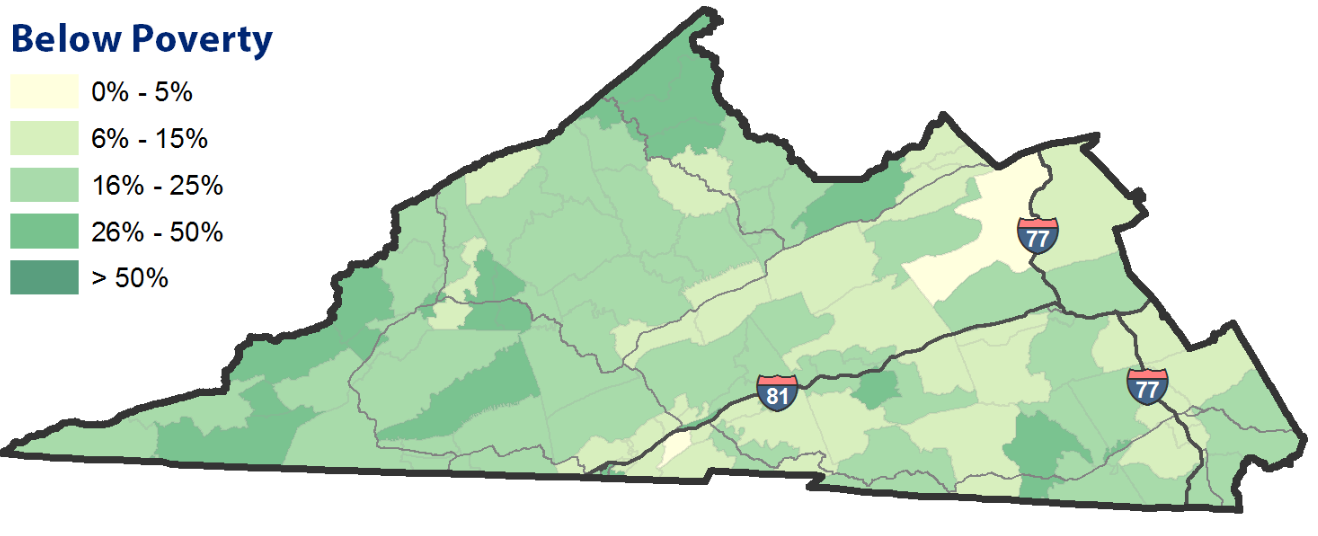 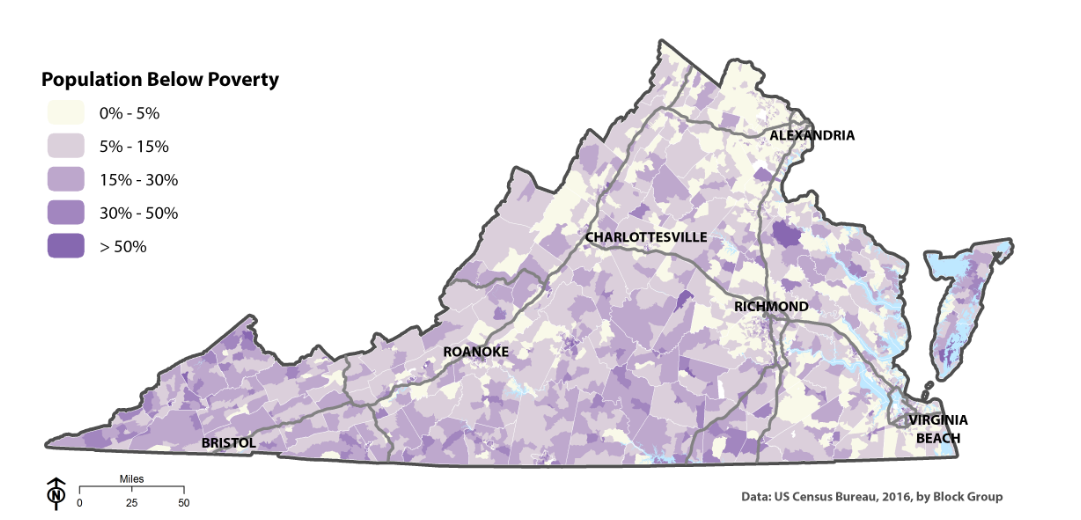 Impact On: Veterans
Approx. 25,000 (6.4%) in SW Virginia
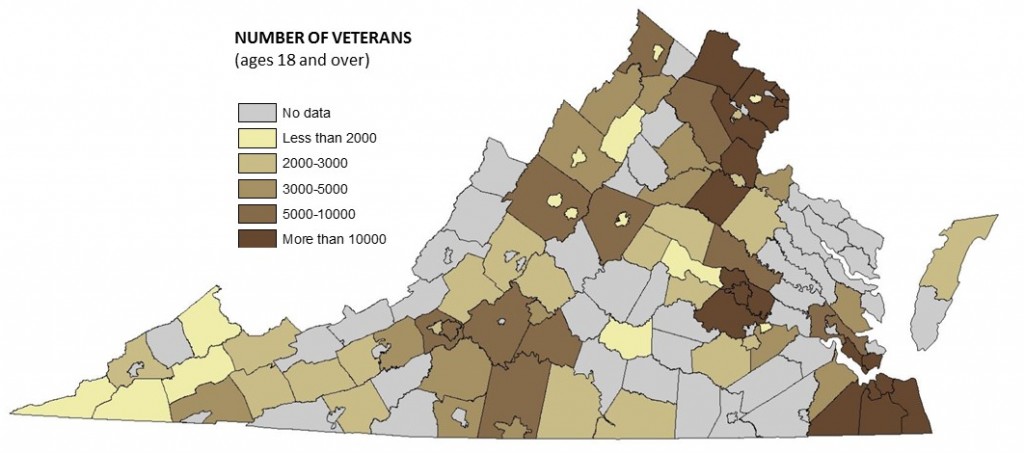 Local Community and Specialty Care Hospital Locations in Southwest Virginia
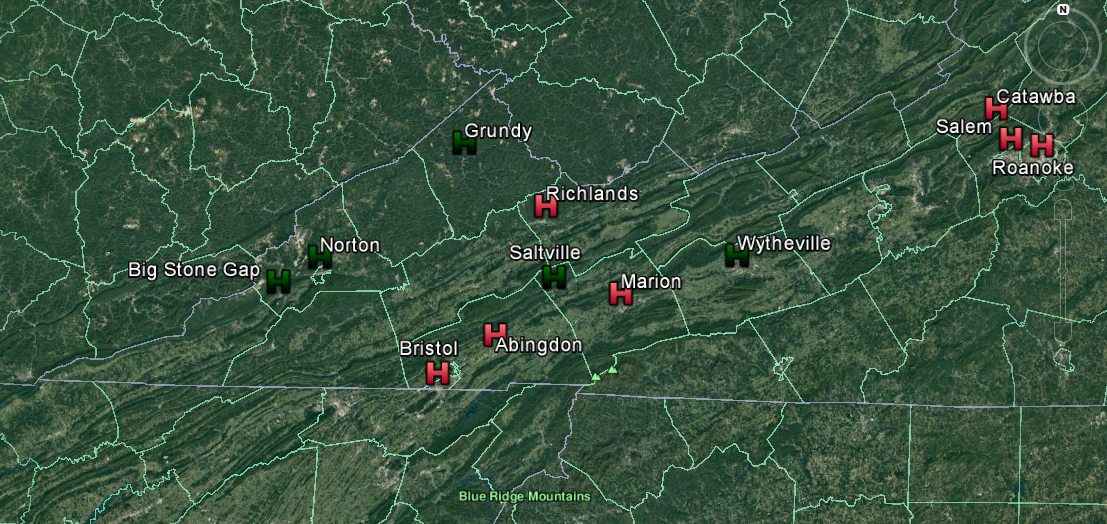 Green – local community hospital
Red – Specialty services hospital
Specialty Care Hospitals
https://health.usnews.com/best-hospitals/area/va/southwestern-virginia
No hospitals listed for specialty treatment of:
Ear, Nose & Throat (ENT)
Long term care
Ophthalmology
Rheumatology
Veterans Care Facilities
Larger county populations
VA Medical Centers
VA Community Based Outpatient Clinic (CBOC)
CBOCs
Jonesville
Marion
Norton
Tazewell
Vansant
Wytheville
Beckley VAMC, WV
Craig
Giles
Salem VAMC
Buchanan
Roanoke
Tazewell
Mont-
gomery
Bland
Dickenson
Pulaski
Tazewell
Russell
Wise
Wythe
Smyth
Abingdon
Washington
Scott
Lee
Grayson
Mt Home
VAMC, TN
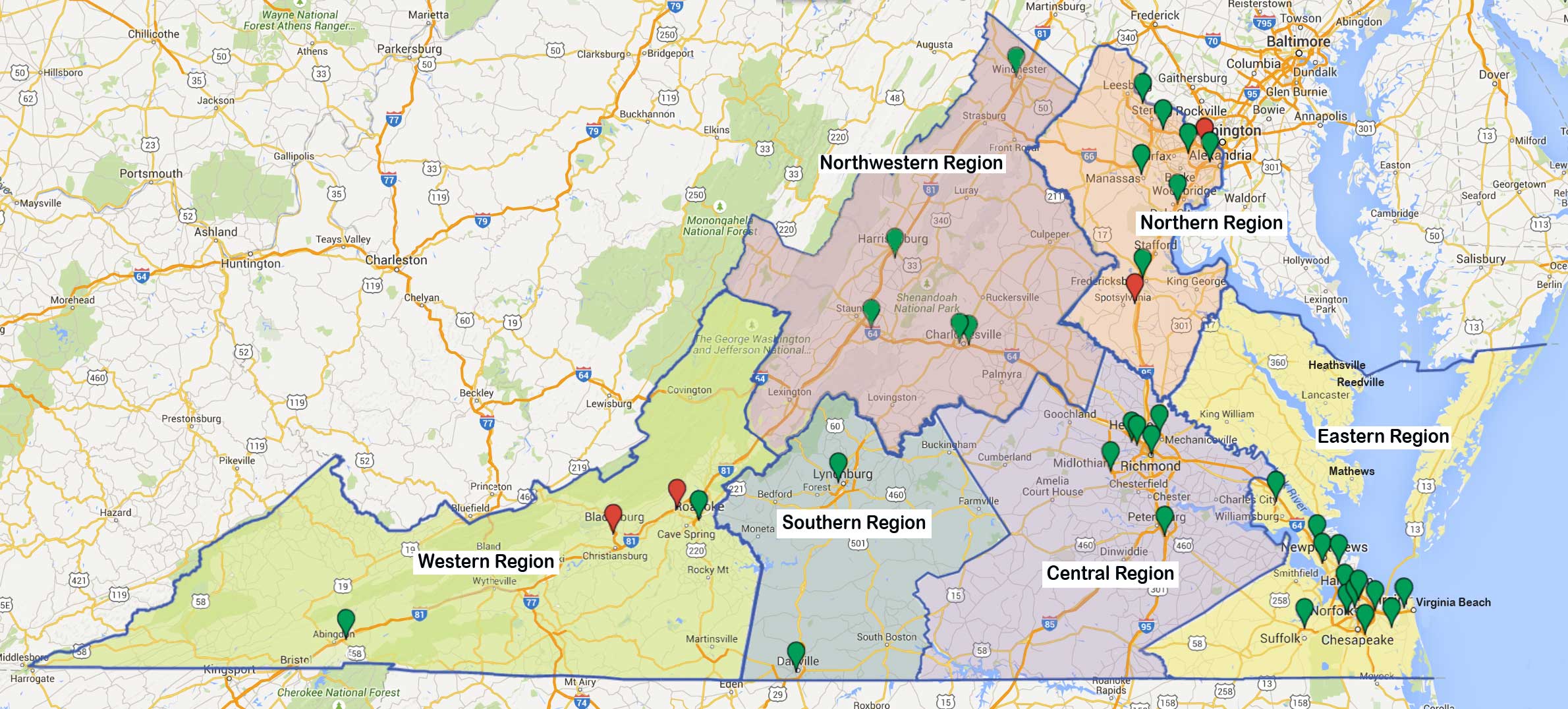 Current Transportation Options
Personal Transportation
Public Transportation – Limited in Scope
Private Transportation – Taxis/Uber
Community Based:
VA Reimbursement and Vans (Limited)
Medicaid Reimbursement
Vanpools - Churches & Community Organizations
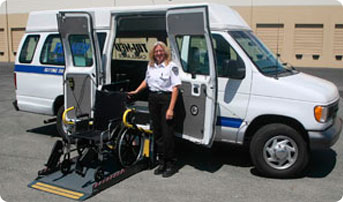 Filling the Gap
Incentivize community facilities to provide transportation
Vouchers or Tax Breaks
Encourage local governments to expand public transportation
Establish a partnership with private industry – Uber?  
More reliance on NGOs – Churches and VSOs
Future Technologies – Self-drive Vehicles
Develop alternatives to transportation
Telehealth Services (Broadband infrastructure improvements)
Grow local delivery options similar to Amazon and Uber Eats
Many Available Resources
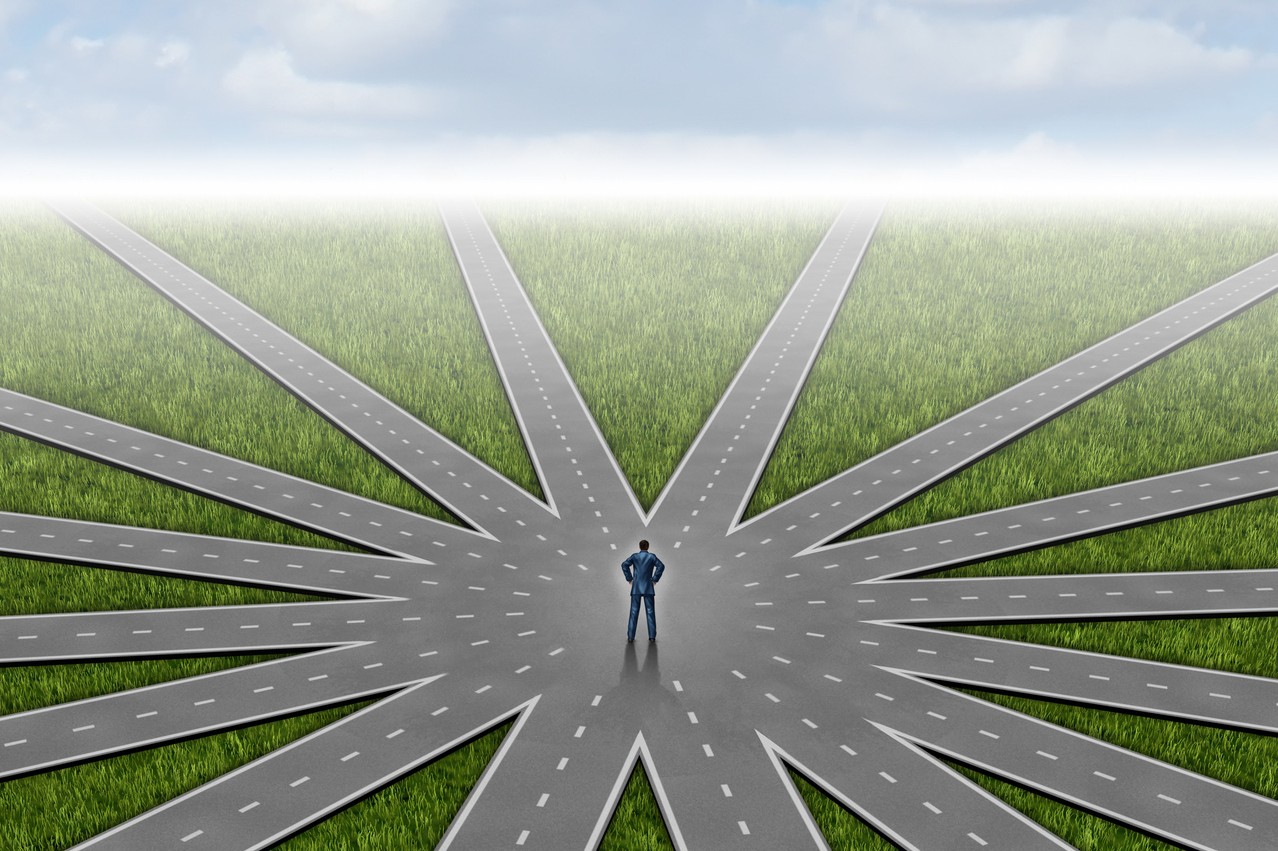 Available Resources
Special Thanks to :
Carole Pratt, Department of Health
Brittany Voll, Virginia Department of Rail and Public Transportation

DRAFT 2019 Coordinated services Mobility Plan http://www.drpt.virginia.gov/media/2895/draft-2019-virginia-drpt-coordinated-human-service-mobility-plan.pdf
Recommendation
Create a state-funded grant to organize all stakeholders – local and state – to identify and consolidate available transportation assets and develop low cost solutions to “fill the gaps.”
State Government:  DRPT, VDH, DMAS, DARS, DVS, DBHDS
Local Governments
Medical Providers
Local Colleges and Universities
Chambers of Commerce
NGOs – Churches, VSOs, etc
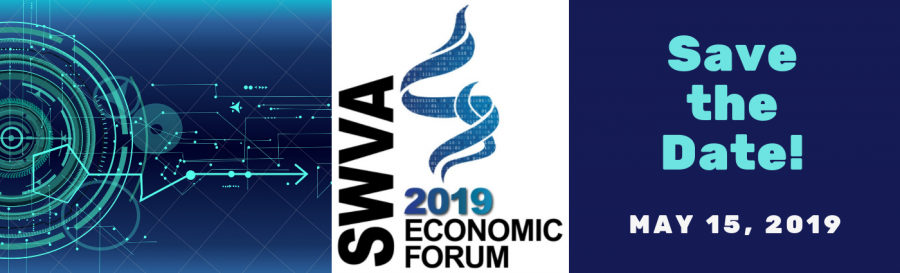 Questions
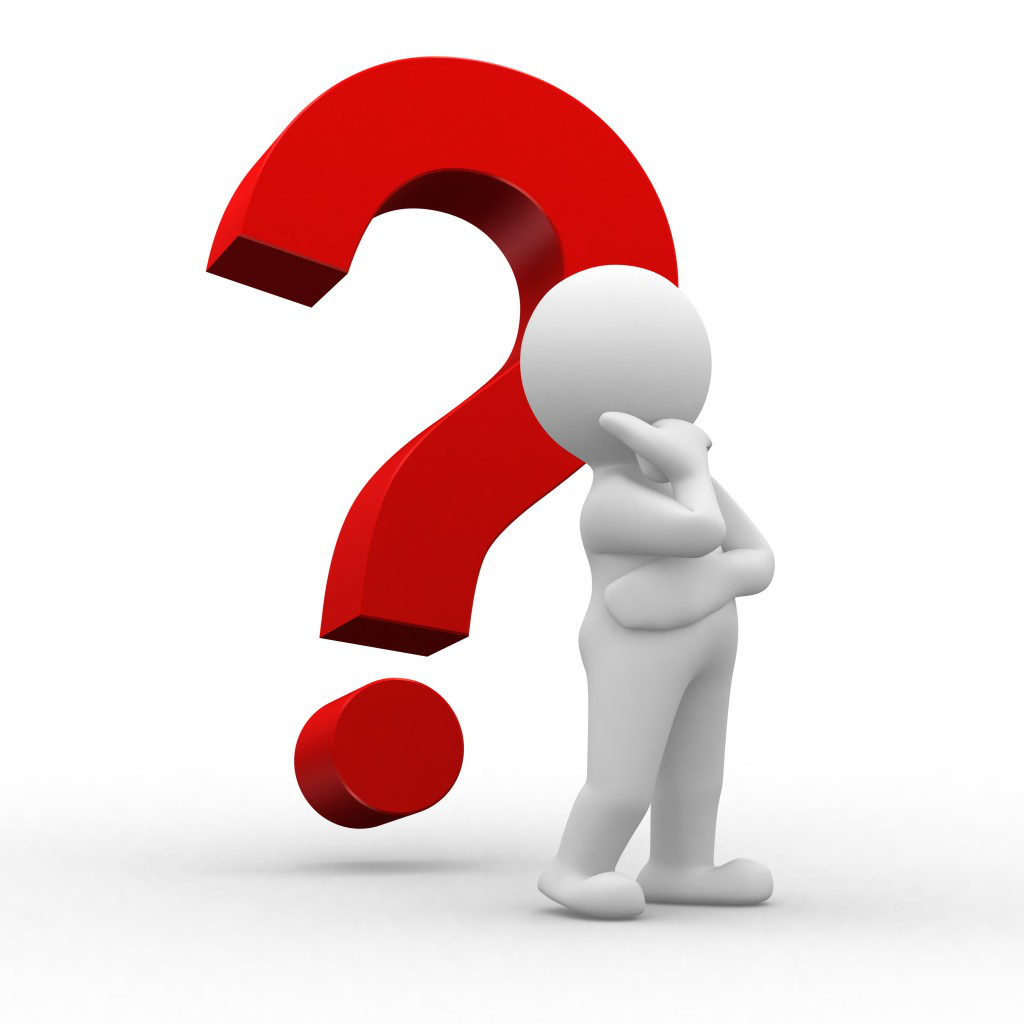